Fundamentals of Emergency Psychiatry
Pam Hoffman, MD
12/1/2022
Overview
When do psychiatrists worry: Overview of psychiatric emergencies
When should I worry: Discussion of crisis examples that may warrant emergency behavioral health evaluation
What happens then: Process in the Emergency room when kids present
What do I do: What a Pediatrician’s role can be for patients with behavioral health crises
YALE CHILD STUDY CENTER
2
Psychiatric Emergencies
From <https://www.medsafe.govt.nz/profs/PUArticles/Dec2012Neuroleptic.htm>
YALE CHILD STUDY CENTER
3
Emergencies of Suicidality
Passive Suicidality
Thoughts of death or dying
Thoughts that life isn’t worth it

Active Suicidality: 
Suicidal ideation
Suicidal intent – wish to act on the thought
Suicidal plan – specific (attainable) action to implement intentions
Efforts to further plan
YALE CHILD STUDY CENTER
4
How to ask these questions
Columbia Suicide Severity Rating Scale: 
or
ASQ – Ask Suicide Screening Questions – Suicide Risk Screening Tool
Outpatient Primary Care/Specialty Clinics
Brief Suicide Safety Assessment Guide (PDF | HTML)
Brief Suicide Safety Assessment Worksheet (PDF | HTML)
ASQ Suicide Risk Screening Tool (PDF | HTML)
Outpatient Suicide Risk Clinical Pathway (PDF | HTML)
Mental Health Resources (PDF | HTML)
Script for Nursing Staff (PDF | HTML)
Parent/Guardian Flyer (PDF | HTML)
Links to Videos (PDF | HTML)
Information Sheet (PDF | HTML)
YALE CHILD STUDY CENTER
5
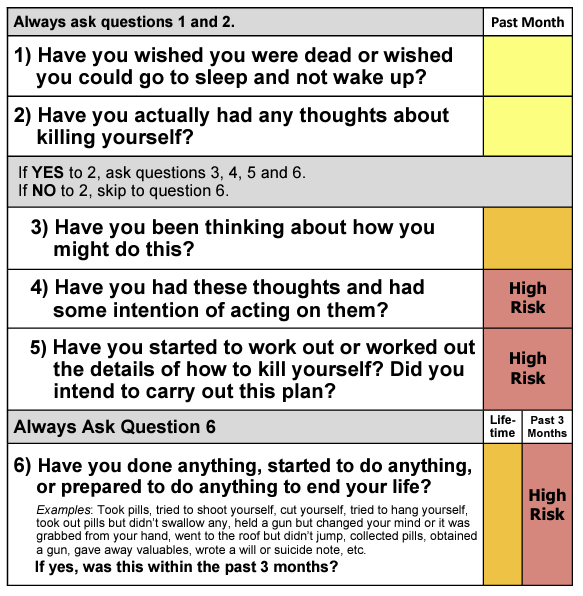 CSSRS:
YALE CHILD STUDY CENTER
6
https://cssrs.columbia.edu/the-columbia-scale-c-ssrs/cssrs-for-communities-and-healthcare/#filter=.healthcare.english
Homicidal ideation, Aggression
Homicidal ideation: 
Thoughts of killing person/s; (identified)
Intent/plan: threats or have they furthered their plan
Is it feasible? (e.g. “I’m going to buy a gun and shoot you” said by a 7yo)
Is it conditional? (e.g. “If they fail me on this test, I’m going to kill my teacher”)

Aggression: 
Violence toward property
Violence toward people
YALE CHILD STUDY CENTER
7
How to ask these questions
Modified Overt Aggression Scale (MOAS)* 
Over a week look at: (weighted categories)
Verbal Aggression
Aggression against property
Aggression against self
Physical aggression
YALE CHILD STUDY CENTER
8
Psychosis and Perceptual disturbances
Hallucinations: 
Auditory
Visual
Tactile*

Delusions: 
Paranoia

Not to be confused by:
Interior monologue/negative thoughts
YALE CHILD STUDY CENTER
9
How to ask these questions
Brief Psychiatric Rating Scale for Children
Concise scale looking at: 
Behavior Problems (Items 1-3) 
Depression (Items 4-6) 
Thinking Disturbance (Items 7-9) 
Peculiar fantasies
Delusions
hallucinations
Psychomotor Excitation (Items 10-12) 
Withdrawal (Items 13-15) 
Anxiety (Items 16-18) 
Organicity (Items 19-21)
YALE CHILD STUDY CENTER
10
Ideal Continuum of Crisis Services
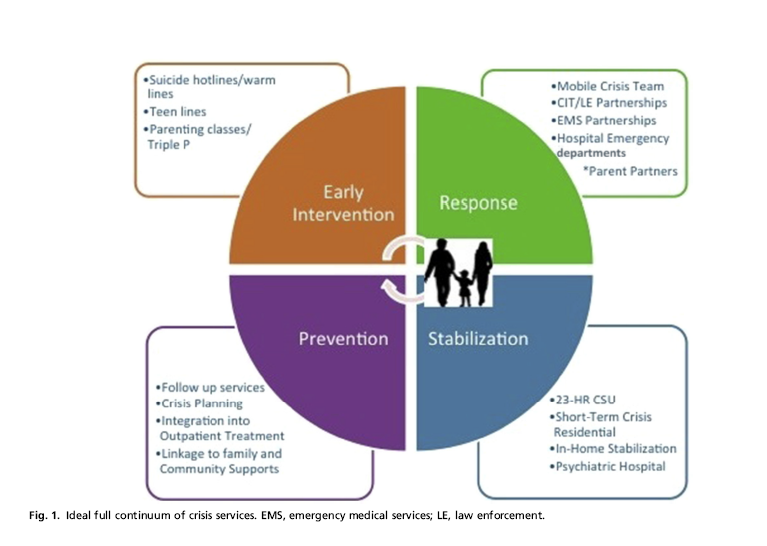 YALE CHILD STUDY CENTER
11
Emergency Room evaluation
Triage in the ED by nursing
Medical evaluation by Pediatric Emergency Medicine Team
Behavioral Health consultation
Social Work assessment on weekdays 
Psychiatric fellow assessment on weekends 
Crisis evaluation (not a complete psychiatric assessment)
Disposition planning
Discharge with referrals
Admission to inpatient
YALE CHILD STUDY CENTER
12
Emergency Psychiatry
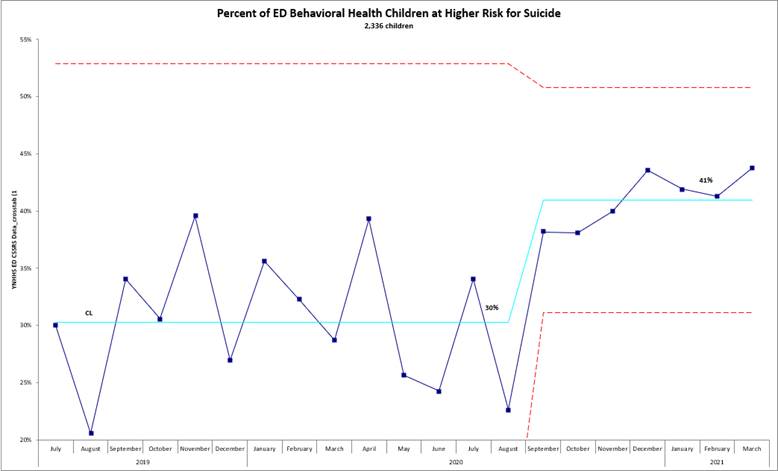 YALE CHILD STUDY CENTER
13
[Speaker Notes: Practical advice:
	reach out as soon as possible. 
	keep your appointments 
	ask for help with telehealth technology;]
Emergency Room process wait times
Triage in the ED (minutes – hours)
Medical evaluation (minutes – hours)
Behavioral Health consultation (can take up to 1 day)
Disposition planning
Discharge with referrals 
IOP referral – can take weeks
IICAPS – can take weeks
Outpatient referral for therapy – can take months
Outpatient referral for med management – can take months
211 – can be same day/next day 
Admission to inpatient (can take up to 10 days)
YALE CHILD STUDY CENTER
14
What Can Pediatricians Do?
A LOT!
Continue your relationship with them
Collaborate with providers (therapists, psychiatrists, school counselors)   
Safety plan with the family
Safety-proof home recommendations for family (AACAP Facts for Families)
211 referrals
YALE CHILD STUDY CENTER
15
Additional References
Emergency Psychiatry review: https://www.sciencedirect.com/journal/child-and-adolescent-psychiatric-clinics-of-north-america/vol/27/issue/3
CSSRS: https://cssrs.columbia.edu/wp-content/uploads/C-SSRS_Pediatric-SLC_11.14.16.pdf
ASQ: https://www.nimh.nih.gov/sites/default/files/documents/research/research-conducted-at-nimh/asq-toolkit-materials/asq-tool/screening_tool_asq_nimh_toolkit.pdf
YALE CHILD STUDY CENTER
16
[Speaker Notes: https://www.ctpublic.org/show/where-we-live/2022-07-20/yale-uconn-expanding-telehealth-services-in-response-to-strong-patient-demand]